Career Opportunities for Science Graduates (Medical & biotechnology)
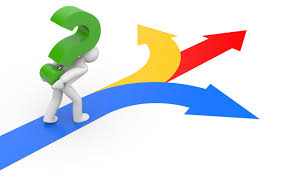 WHAT SHOULD I DO ???????????
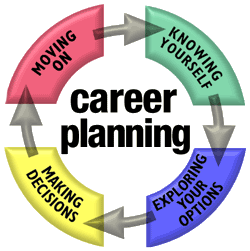 CAREER CHOICE
Higher Studies


Training Programs
Employment Opportunities
SCIENCE  STREAM
NON  SCIENCE STREAM
BUSINESS
JOBS
Higher Studies     
M .Sc. in the subjects of
Botany                                          
Zoology
Chemistry
Biotechnology
Microbiology
Genetics
Bioinformatics
Environmental Science
Forensics
Biochemistry
Wildlife Sciences
Forensic Sciences
Competitive Exams in India  
                                   CEEB by JNU
Combined Entrance Examination for Biotechnology (CEEB), organized by JNU every year for admission to M.Sc Biotechnology programme in various participating Universities:University of Allahabad, Allahabad  (M.Sc in Marine Biotechnology)
 Baba Ghulam Shah Badshah University, Rajouri (J&K) (M.Sc in Bioresources Biotechnology); 
Banaras Hindu University, Varanasi (M.Sc in Marine Biotechnology);
 Guru Jambheshwar University of Science and Technology, Hisar;
 Guru Nanak Dev University, Amritsar; Himachal Pradesh University, Shimla; 
 Jawaharlal Nehru University, New Delhi 
Madurai; Maharshi Dayanand University, Rohtak (M.Sc in Medical Biotechnology);
Application Starts: February
Application Deadline: MarchEligibility:   For MSc.: Bachelor’s degree under Biological Sciences.Exam Date: 3rd Week of May
IIT JAM
JAM is an All India examination  conducted across the country jointly by the seven Indian Institutes of Technology on behalf of Ministry of Human Resources Development (MHRD), Government of India. 
JAM  is entrance examination for admission to M.Sc. (Two Year), Joint M.Sc.-Ph.D. Dual Degree and other post - bachelor degree programmes at IITs.
Eligibility for JAM: Bachelors degree in the concerned discipline .
JAM is specifically for those who have completed BSc in Biotech or related field. The main objective of JAM is to consolidate Science as a career option for bright students across the country. Start of Application: Sep end to October start.Last date: October endExam: February next year
List of Universities Offering M.Sc. (Life Sciences)
Aligarh Muslim University (AMU) www.amu.ac.in 
Banaras Hindu University (BHU )    www.bhu.ac.in
Central Institute of Fisheries Education (CIFE)  www.cife.edu.in/
Central Marine Fisheries Research Institute (CMFRI) www.cmfri.com/
Dr. B. R. Ambedkar Open University (Dr. BRAOU ) www.braou.ac.in/
Dr.B.R.Ambedkar National Institute of Technology, Jalandhar ww.nitj.ac.in/
Guru Jambheshwar University, Hisar  www.gjust.ac.in/
Guru Nanak Dev University, Amritsar  www.gndu.ac.in/
Himachal Pradesh University  hpuniv.nic.in
Institute of Himalayan Bioresource Technology (IHBT)  www.ihbt.res.in/
Jawaharlal Institute of Postgraduate Medical Education & Research (JIPMER)  www.jipmer.edu
Jawaharlal Nehru University (JNU) www.jnu.ac.in
Kurukshetra University  www.kuk.ac.in/
Maharshi Dayanand University www.mdurohtak.com
Punjab University, Chandigarh  www.pu.ac.in
Punjab Agricultural University, Ludhiana
Courses other than M.Sc
B.Ed degree can be obtained from any State University or from IGNOU (Indira Gandhi National Open University) 
Eligibility: Graduation in any stream
Duration of course – 2 years
General Career Options (Non Science
MBA			:	CAT, CMAT, XAT, IIFT, SNAP, NMAT 
Study Abroad	            :	GRE, GMAT
Banks			:	IBPS, CWE (PO),IBPS CWE (Clerical)   
                        			
RBI			            :	RBI Assistant   RBI Grade B 
Civil Services	            :          UPSC, HCS, IFS
Staff Selection     	            :	 SSC, CGL
Civil Services Examination (CSE)
 www.upsc.gov.in  
 For recruitment to various Civil Services of the Govt of India
Indian Administrative Service(IAS)
Indian  Foreign Service (IFS)
Indian  Police Service  (IPS)
Indian Revenue Service (IRS)
Indian Post & Telecommunication Accounts and Finance Service
Indian Postal Service
The examination consists of the following three stages:
   Stage I : Preliminary examination - Advertised in May and held in August each year.
    Stage II: Main examination - Held in December every year. .
   Stage III: Personality Test (interview) - held in April/May
Defence & Paramilitary Forces
Career in Indian Army:

	The Union Public Service Commission recruits the Commissioned Officers in the Armed Forces by conducting mainly the two all India Competitive Examinations.
National Defence Academy (NDA) and Naval Defence Academy (NA) 
Combined Defence Service Examination 

	https://india.gov.in/spotlight/career-defence-and-paramilitary-forces
Defence & Paramilitary Forces
Indian Paramilitary forces also recruit graduates for various posts time to time. Name of post and nature of job can be viewed from the web addresses given below:

Border Security Force (BSF)
	http://bsf.nic.in/en/career
Central Industrial Security Force (CISF) http://www.cisf.gov.in

Central Reserve Police Force (CRPF) 
	http://crpf.gov.in

Indo Tibetan Border Police (ITBP)
	http://itbpolice.nic.in
Staff Selection Commission (SSC)
www.ssc.nic.in
For the recruitment of numerous posts for Indian Government establishments. 
SSC-CGLE (Combined Graduate Level Examination
Eligibility :   Graduation or equivalent in any other discipline.
Age limit:   18 to 27 years 
Time:          The SSC Combined Graduate Preliminary Examination notifications is advertised  in the month of October
Reserve Bank of India Services Board 
www.rbi.org.in 
Conducts  exam for the  recruitment of officers in Grade-‘B’ (Direct Recruitment).
Under the scheme of selection the examination is computer based (Objective type with Multiple Choice Question pattern) 
 Phase-I and Phase-II, followed by Interview.
 From Batch Year-2016, in Phase-II online examination the Paper-III will consist of only one subject i.e. ‘Finance and Management’ (The other optional subjects viz. ‘Economics’ and ‘Statistics’ have been withdrawn).
National Bank for Agriculture and Rural Development(NABARD)
Development Officers(Grade B)  
www.nabard.org
Age:   21 to 30 years
Date:  March and April 
Eligibility: Bachelor’s Degree 
(Agriculture, Fisheries, Horticulture, Science , IT)
National Institute of Nutrition         Entrance Test      NINET
Eligibility:  B.Sc. (Biotech)
Application: in the month of June
Result: in July every year
No. of seats:  16
TRAINING PROGRAMS
Training programs help the students to accelerate their career opportunities.
6 Months Certificate Course in Biotechniques
Post Graduate Diploma in Applied Biotechnology  
www.biotech.co.in
www.bestbiotek.com
www.doeacc.org.in
www.biospectrum.ac.in
Employment Sectors For Life Science Graduates
Hospitals
Medical laboratories
Museums
Pharmaceutical Companies
Hatcheries
Environmental Agencies
Universities
Colleges
Agricultural firms
Wild life rehabilitation centers
Aquaculture Sectors
Agriculture and Forest Sectors
Job profiles suited for  B.Sc. graduates are:
Biology teacher
Laboratory Technician
Research Technician
Forest Range Officer 
Technical writer
Animal Caretaker
Veterinary Technician
Veterinary Technologist
Environmental  Manager
Fisheries Officer
Horticulturist
Floriculturist
Nutritionist
Jobs in Government Sector
The popular job profiles available for B.Sc (Biotechnology) graduates 
Scientific assistant
Biostatistician
Clinical Research Manager
 Research analyst
 Medical affairs Director 
 Calibration Technician.
  Bioinformists
Government sector undertakings that recruit these graduates  are: 
Biotech Consortium India Limited, New Delhi
All India Biotech Association (AIBA), New Delhi
Rajiv Gandhi Center for Biotechnology (RGCB), Kerala
Career in Private sector
Private sector provides blooming career opportunities.  
The  private sector organisations recruiting graduates  are :
Accelrys Inc
Advanta India Ltd.
Albany Molecular Research Centre Pvt Ltd. Hyderabad
Biocon
Biomax Life Sciences BioGenex
BrainWave Bioinformatics Ltd., Chennai
Care Biomedicals
Catalyst Pharma Consulting, Mumbai
Hi Tech Bio Laboratories, Pune
Indian Institute of Chemical Technology
Ranbaxy
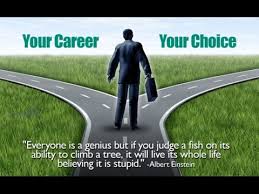 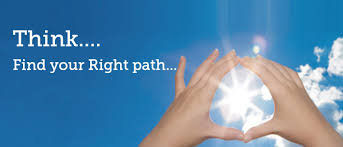